Chào quý thầy cô giáo và các em tham gia tiết học  hôm nay
MÔN: Tiếng Việt
LỚP 1a1
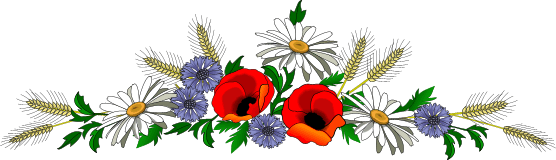 Giáo viên giảng dạy: Lưu Thị Mỹ Hậu
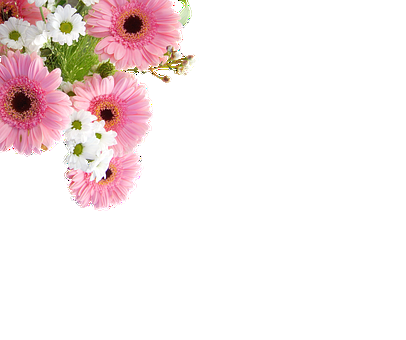 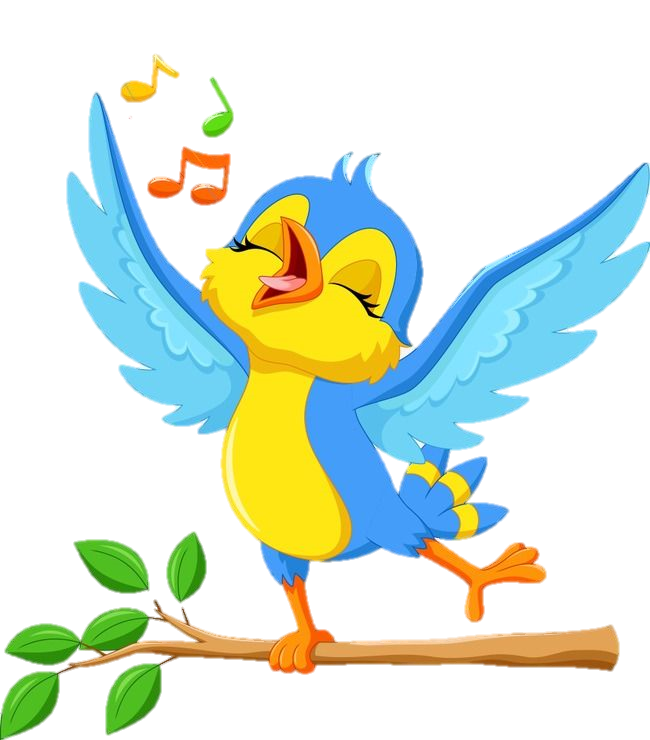 Thứ ba ngày 9 tháng 5 năm 2023
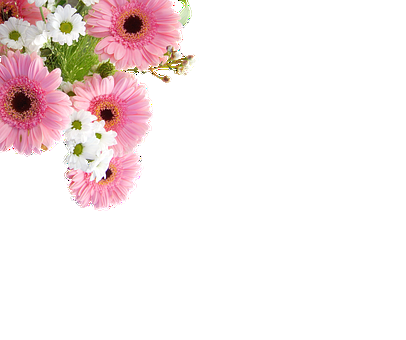 Khởi động
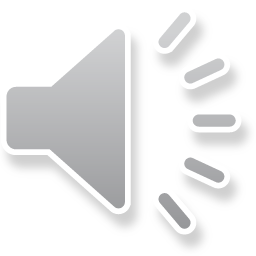 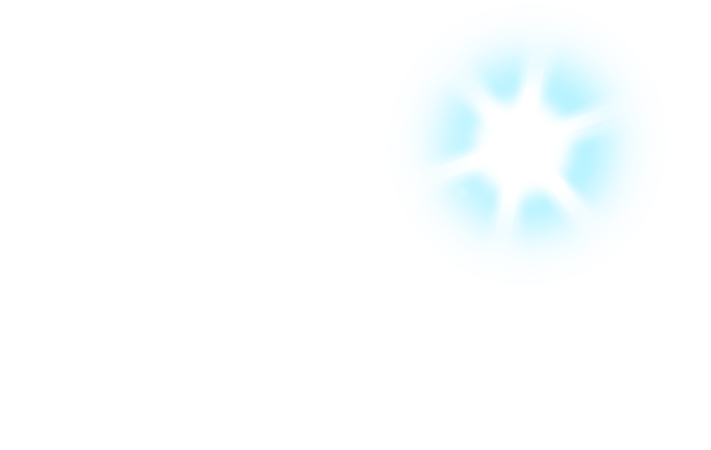 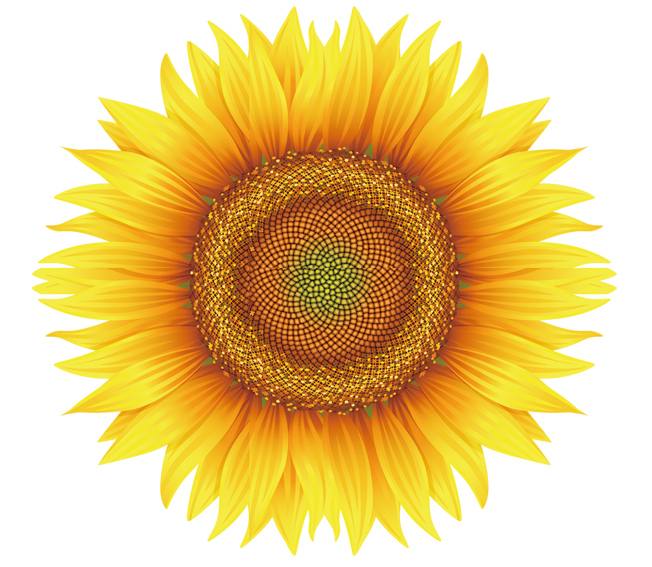 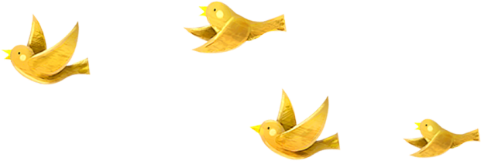 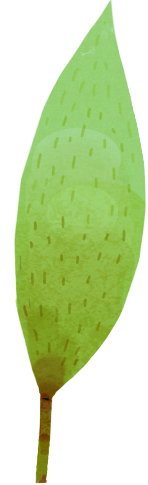 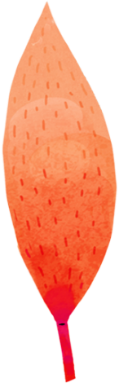 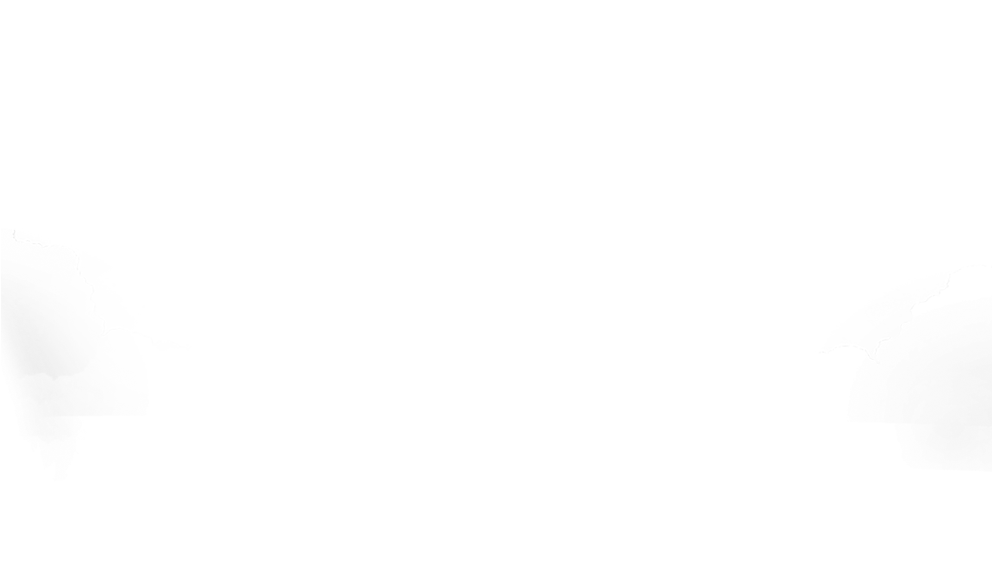 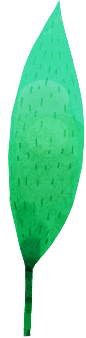 Bài 4: Ruộng bậc thang ở Sa Pa – Tiết 2
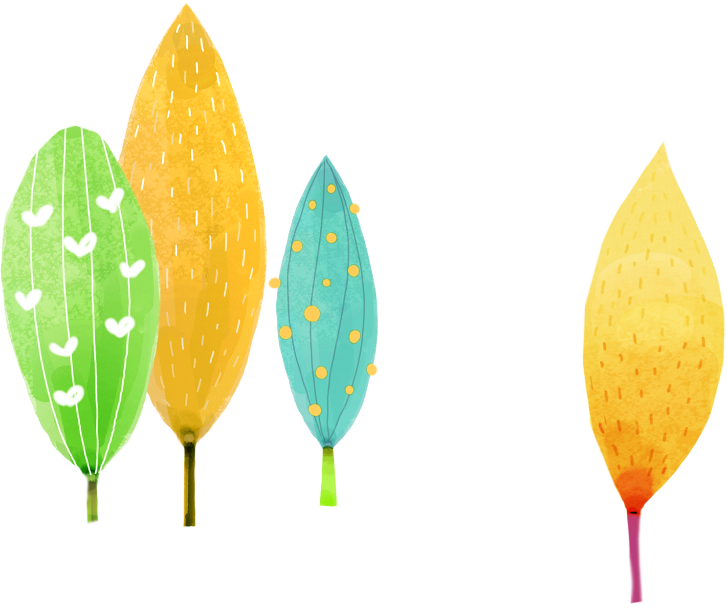 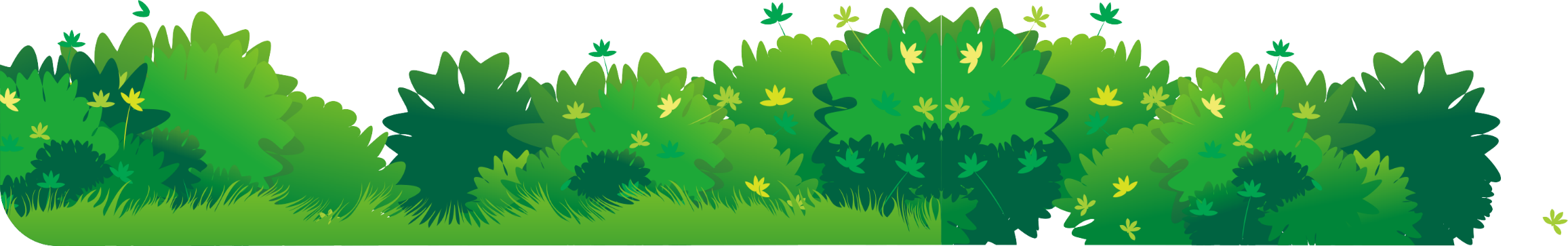 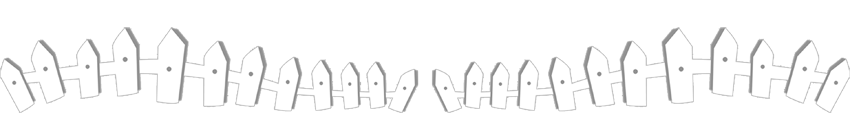 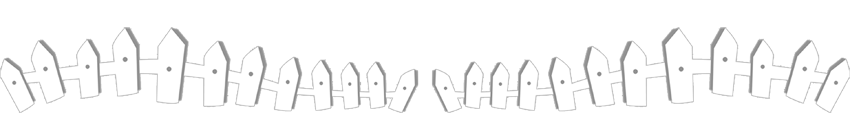 [Speaker Notes: 更多模板请关注：https://haosc.taobao.com]
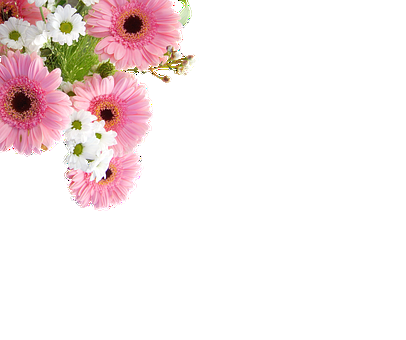 Thứ ba ngày 9 tháng 5 năm 2023
Tiếng Việt: 
Bài 4: Ruộng bậc thang ở Sa Pa
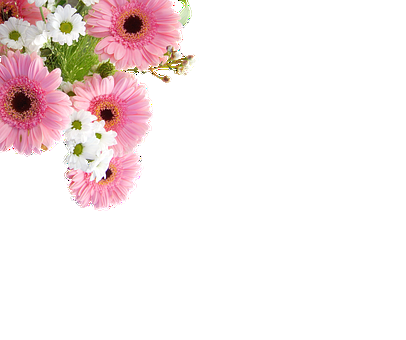 Khám phá
Đến Sa Pa vào mùa lúa chín, khách du lịch có dịp ngắm nhìn vẻ đẹp rực rỡ của những ruộng bậc thang. Nhìn xa, chúng giống như những bậc thang khổng lồ. Từng bậc, từng bậc như nối mặt đất với bầu trời. Một màu vàng trải dài bất tận. Đâu đâu cũng ngào ngạt hương lúa.
           Những khu ruộng bậc thang ở Sa Pa đã có từ hàng trăm năm nay. Chúng được tạo nên bởi đôi bàn tay chăm chỉ, cần mẫn của những người Mông, Dao , Hà Nhì, … sống ở đây.
(Theo vinhphuctv.vn )
Thứ ba ngày 9 tháng 5 năm 2023
Tiếng Việt: 
Bài 4: Ruộng bậc thang ở Sa Pa
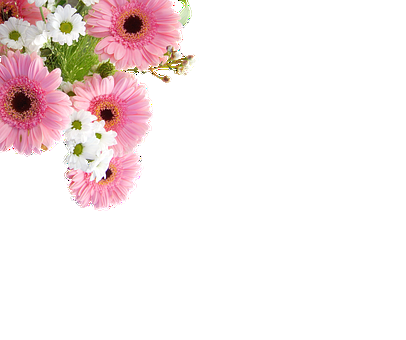 Thứ ba ngày 9 tháng 5 năm 2023
Tiếng Việt: 
Bài 4: Ruộng bậc thang ở Sa Pa
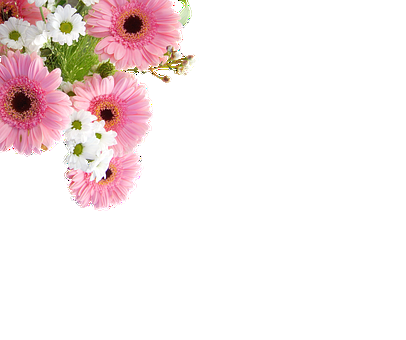 Thảo luận nhóm
1
2
3
a. Vào mùa lúa chín Sa Pa có gì đặc biệt?
Vào mùa lúa chin, đến Sa Pa, khách du lịch có dịp ngắm nhìn vẻ đẹp rực rỡ của những khu ruộng bậc thang
2
3
Ruộng bậc thang có từ bao giờ?
Có từ hàng trăm năm nay
3
Ai đã tạo nên những khu ruộng bậc thang?
Người Mông, Dao, Hà Nhì… sống ở đây
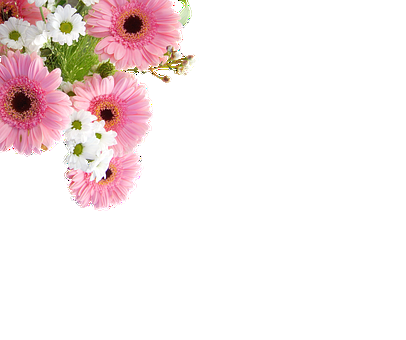 Thứ ba ngày 9 tháng 5 năm 2023
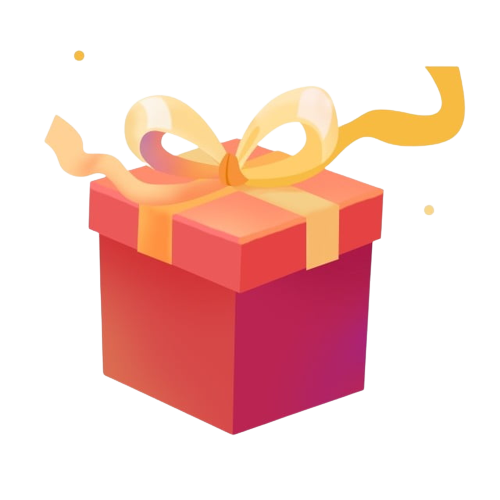 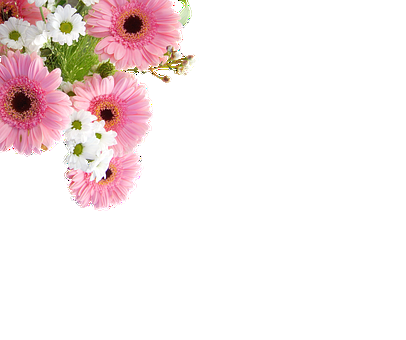 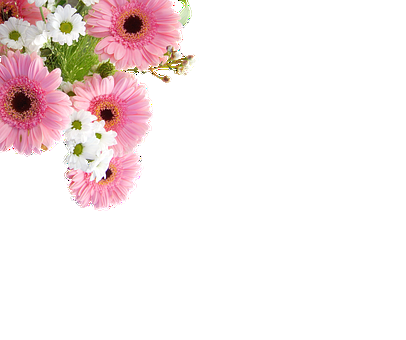 Thứ ba ngày 9 tháng 5 năm 2023
Tiếng Việt: 
Bài 4: Ruộng bậc thang ở Sa Pa
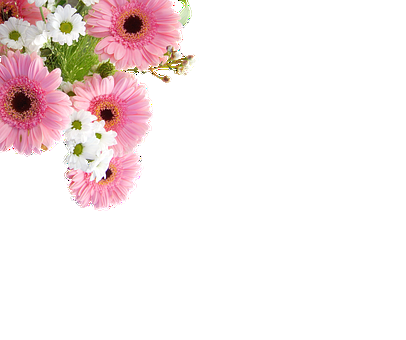 Giải lao giữa tiết
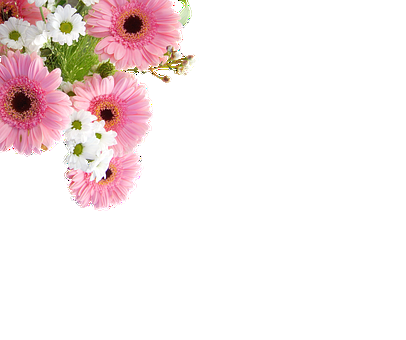 Thứ ba ngày 9 tháng 5 năm 2023
Tiếng Việt: 
Bài 4: Ruộng bậc thang ở Sa Pa
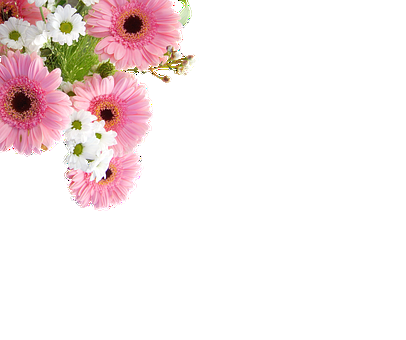 Luyện tập
Thứ ba ngày 9 tháng 5 năm 2023
Tiếng Việt: 
Bài 4: Ruộng bậc thang ở Sa Pa
Chọn vần ich hay it
tờ l...........
..
A. ich
B. it
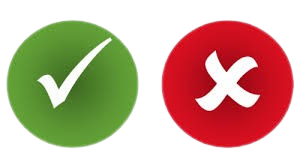 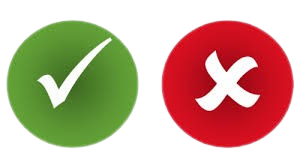 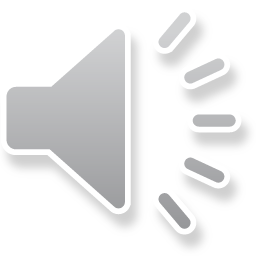 Thứ ba ngày 9 tháng 5 năm 2023
Tiếng Việt: 
Bài 4: Ruộng bậc thang ở Sa Pa
Chọn vần ich hay it
yêu  th...........
A. it
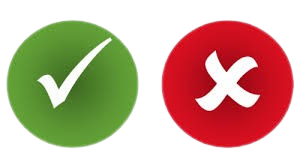 B. ich
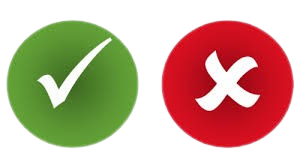 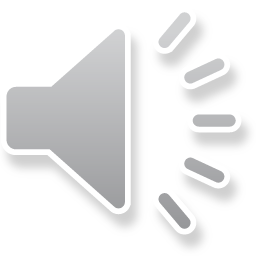 Thứ ba ngày 9 tháng 5 năm 2023
Tiếng Việt: 
Bài 4: Ruộng bậc thang ở Sa Pa
Chọn vần ich hay it
tối m.......
.
A. ich
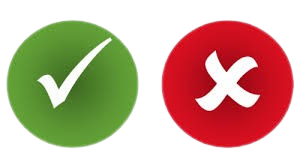 B. it
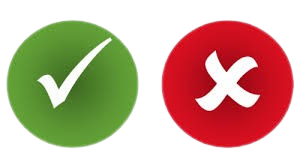 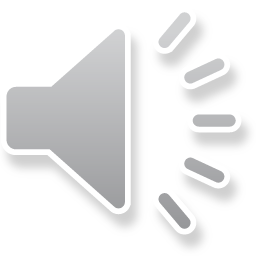 Thứ ba ngày 9 tháng 5 năm 2023
Tiếng Việt: 
Bài 4: Ruộng bậc thang ở Sa Pa
Chọn vần ach hay êch
c......... xa
A. ach
B. êch
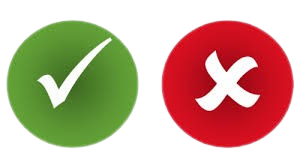 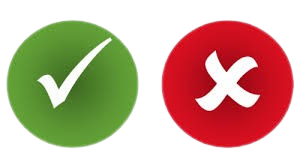 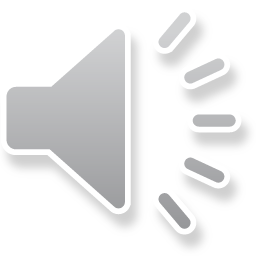 Thứ ba ngày 9 tháng 5 năm 2023
Tiếng Việt: 
Bài 4: Ruộng bậc thang ở Sa Pa
Chọn vần ach hay êch
túi x...........
A. êch
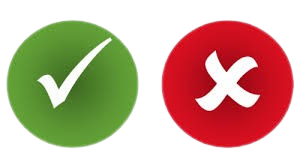 B. ach
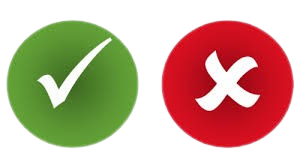 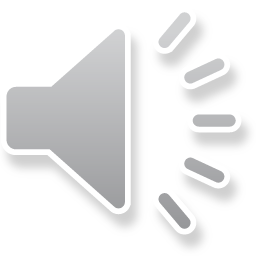 Thứ ba ngày 9 tháng 5 năm 2023
Tiếng Việt: 
Bài 4: Ruộng bậc thang ở Sa Pa
Chọn vần ach hay êch
Chênh ch...........
A. êch
B. ach
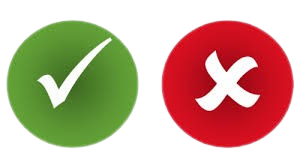 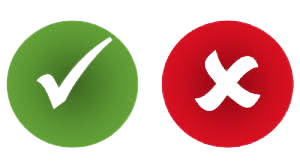 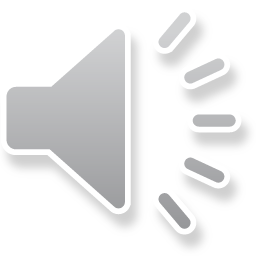 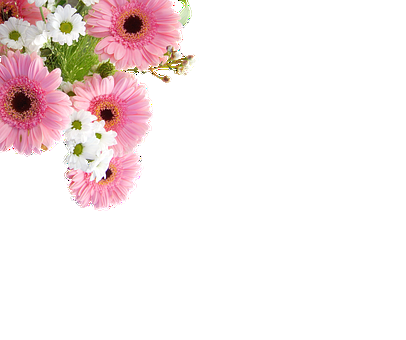 Thứ ba ngày 9 tháng 5 năm 2023
Tiếng Việt: 
Bài 4: Ruộng bậc thang ở Sa Pa
a. tờ lịch                 yêu thích                      tối mịt

 b. cách xa                 túi xách                      chênh chếch
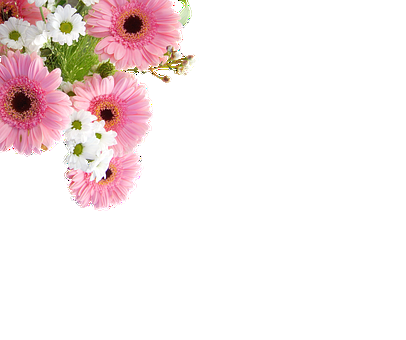 Thứ ba ngày 9 tháng 5 năm 2023
Tiếng Việt: 
Bài 4: Ruộng bậc thang ở Sa Pa
Hát một bài hát về quê hương
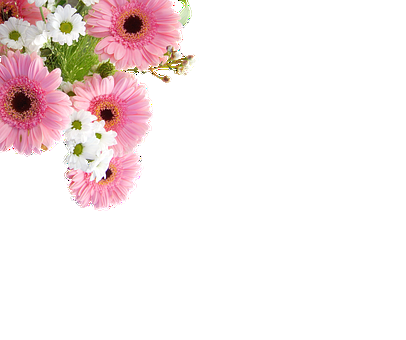 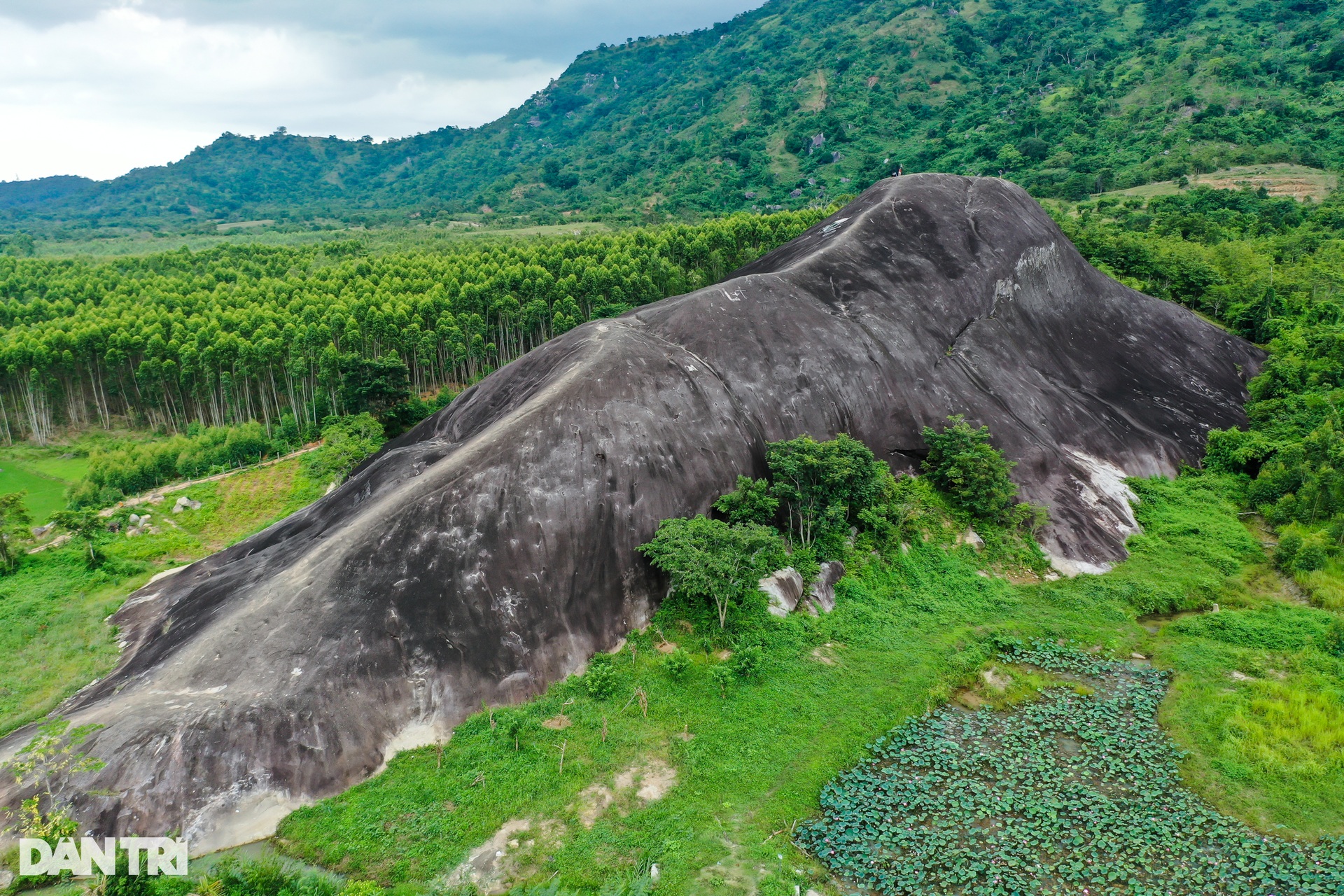 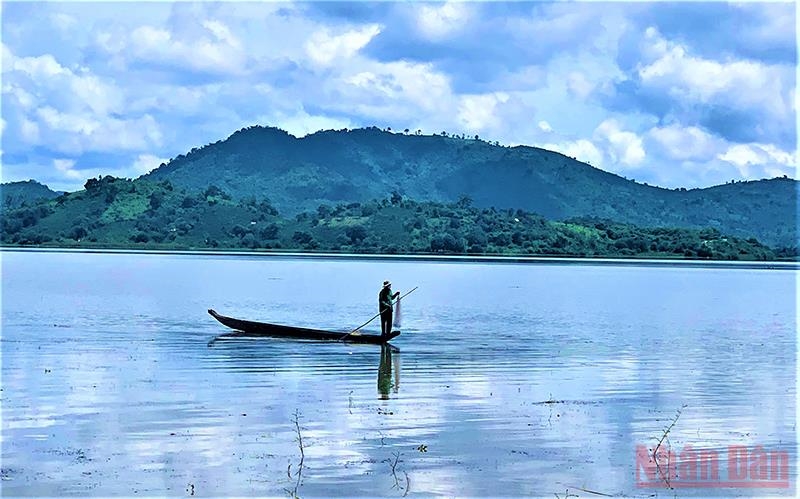 Hồ Lăk – Huyện Lăk
Núi đá voi mẹ – Huyện Lăk
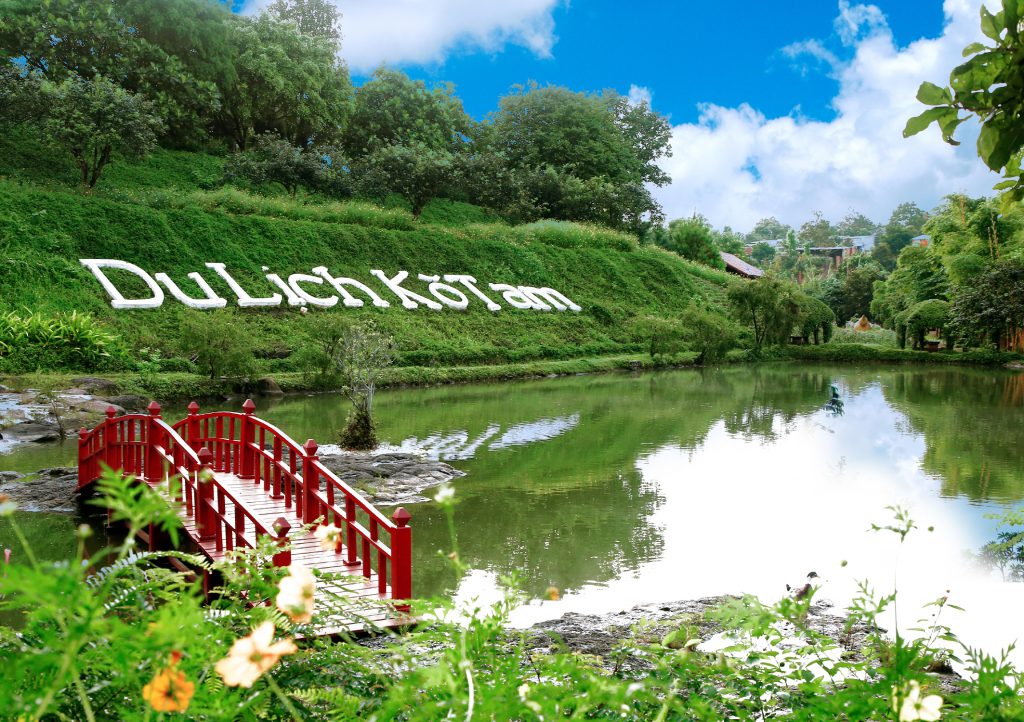 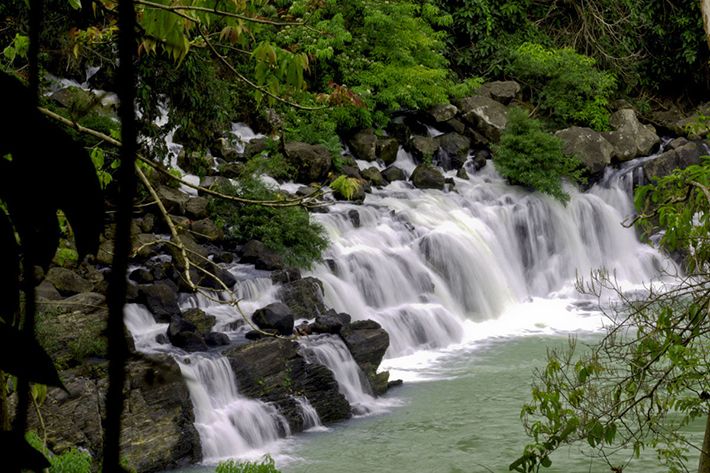 KDL Ko Tam – Buôn ma thuột
Thác Krông Kmar – Huyện Krông Bông
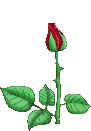 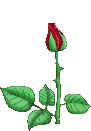 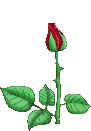 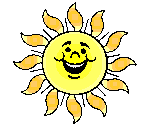 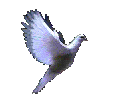 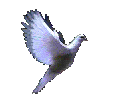 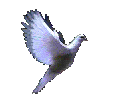 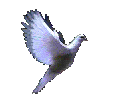 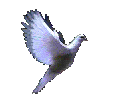 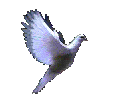 Chào các em
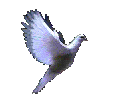 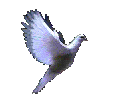 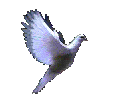 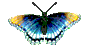 Hẹn gặp lại các em
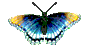 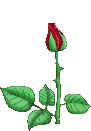 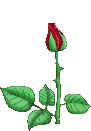 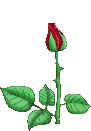 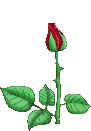 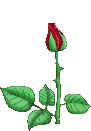 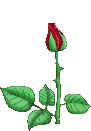 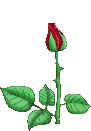 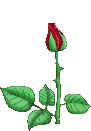